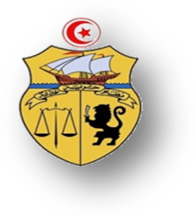 الجمهورية التونسيةوزارة الشؤون المحلية والبيئةولاية قابسبلدية المطويةبرنامج الاستثمار البلدي التشاركي لسنة 2018 التشخيص الفنّي والمالي
معدّ من طرف 
السيدة  مها المعلول: كاتب عام البلدية
السيدة نادية الشهباء والسيد عبدالباقي كريم: مكلفان بالمالية
السيد  شفيع الكبير: تقني بالبلدية
بمرافقة السيد بشير المبروك: المرافق الفني
والسيد عبدالله عبدالكريم: ميسر
تقديم البلدية
تنتمي بلدية المطوية إداريا إلى ولاية قابس الواقعة في الجنوب التونسي والمطلة على البحر 
مساحة المنطقة البلدية: حوالي 146.06كم2
عدد سكان البلدية:  12507ساكن (إحصائيات 2014)
عدد المساكن :  3610مسكن (إحصائيات 2014) ومعدل عدد السكان بالمسكن: 3.3
مثال التهيئة العمرانية للبلدية : مصادق عليه بتاريخ 13 جانفي 2009 أمر عدد 108.
تاريخ إحداث البلدية 09 جانفي 1957
بعض ممّيزات المنطقة البلدية : الواحة – البحر- مياه حارة إستشفائية و مناطق فلاحية
تضم بعض التجهيزات الرياضية والشبابية والثقافية و الترفيهية و مصالح وخدمات إدارية واجتماعية والصحية وتربوية:
6 مدارس ابتدائية و اعداديتين و معهدين ثانويين
مستشفى وسيط و4 مستوصفات ومركزي شرطة وحرس و3 مراكز بريد وقباضة مالية وفرعي بنوك و إدارات محلية للتجهيز والفلاحة  والشؤون الإجتماعية ودار الضمان الإجتماعي ومقر معتمدية وإدارتي SONEDE و STEGو فرع اتصالات تونس ومكتبتين عموميتين و دار شباب ودار ثقافة وملعب بلدي معشب ومنتزه حضري
تقديم
في إطار الإعداد للبرنامج السنوي الاستثماري البلدي التشاركي وتبعا للجلسة التحضيرية المنعقدة في مقر البلدية بتاريخ 19أكتوبر 2017 الخلية التي ستتولى إعداد البرنامج السنوي الاستثماري لسنة 2018 وفق المقاربة التشاركية. وقد تولى الفريق الفني للخلية إعداد التشخيص الفني لوضعية البنية الأساسية والبناءات الإدارية والمعدات والتجهيزات العمومية المشتركة بالبلدية بما يساعد على حصر الحاجيات وتحديد الأولويات في اختيار التدخلات المزمع برمجتها في سنة 2018 وذلك حسب المنهجية المعتمدة وحسب المراحل التالية:
  تقسيم مجال البلدية إلى عدة مناطق
حصر المشاريع البلدية والجهوية والوطنية في طور الإنجاز بالمنطقة البلدية في سنة 2017.
جرد البنية الأساسية لكل منطقة على حدة 
جرد البناءات الإدارية والتجهيزات العمومية المشتركة و معدات النظافة والطرقات
 تشخيص وتحديد مختلف النقائص والاحتياجات للبنية الأساسية واستبيان التفاوت بين مختلف المناطق
تشخيص وحصر الحاجيات في مجال البناءات الإدارية والتجهيزات العمومية المشتركة 
و معدات النظافة والطرقات
تقسيم الإعتمادات المزمع رصدها في سنة 2018 على ثلاثة أنواع من المشاريع (مشاريع القرب – مشاريع إدارية – مشاريع مهيكلة)
توزيع الإعتمادات المرصودة بعنوان مشاريع عن قرب على مختلف المناطق البلدية وذلك بالإعتماد على نتائج التشخيص الفني.
التقسيم المجالي للبلدية إلى مناطق
تبعا لجلسة خلية إعداد البرنامج السنوي للاستثمار لسنة 2018  المنعقدة يوم  02 نوفمبر 2017, تمت المصادقة على تقسيم مجال البلدية إلى 08 مناطق:
المنطقة الأولى  : حي النرجس، حي الماية.
المنطقة الثانية  : حي النسيم، حي الزهور.
المنطقة الثالثة: حي المعتمدية و حي المراشدة.
المنطقة الرابعة: حي الشبان و حي نخيلة فرحات.
المنطقة الخامسة: حي السوق.
المنطقة السادسة: حي الشرفاء.
المنطقة السابعة: حي العوينات
المنطقة الثامنة : حي العكاريت و حي العمارات
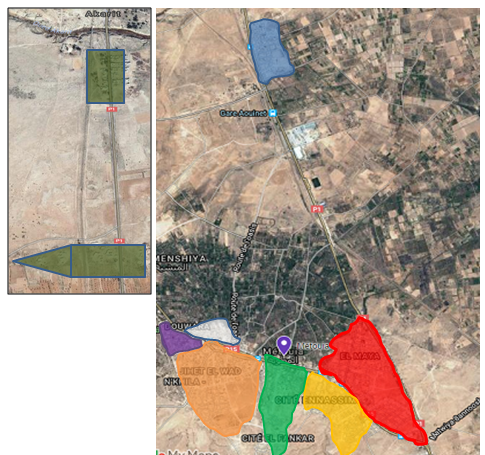 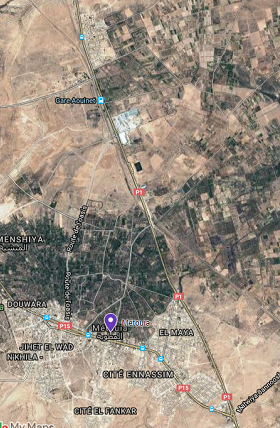 المنطقة عدد  1 : حي االنرجس و حي االماية
حي النسيم المنطقة عدد  2 : حي االزهور
المنطقة عدد 3 : حي المعتمدية و حي المراشدة
المنطقة عدد 4 : حي الشبان و حي انخيلة فرحات
المنطقة عدد 5 : حي االسوق
المنطقة عدد 6 : حي الشرفاء
المنطقة عدد 7 : حي العوينات
المنطقة عدد 8 : حي ااالعكاريت و حي العمارات
إحصائيات المناطق
الجرد
جرد البنية الأساسية  بالمنطقة البلدية
جرد المشاريع الاقتصادية
جرد التجهيزات الجماعية المشتركة*تجهيزات رياضية وشبابية
*تجهيزات ثقافية
*تجهيزات الطفولة
جرد معدات النظافة والطرقات
جرد معدات النظافة والطرقات
التشخيص الفني
بطاقة التشخيص العام حسب المناطق
تشخيص البنية الأساسية
يتمثل التشخيص في تحليل المعطيات والبنية التحتية التي تم جردها مع بيان العراقيل  ونقاط القوة والضعف ثم توزيع هذه المرافق حسب نوعية التدخل المطلوب.
تشخيص البناءات الإدارية
تشخيص المشاريع الاقتصادية
تشخيص التجهيزات الجماعية المشتركة
تشخيص معدات النظافة والطرقات
حالة المعدات في أغلبها متوسطة أو جيدة بما أنها جديدة
تتوفر بالبلدية المعدات الضرورية الدنيا للنظافة والأشغال
يمكن في المدى المتوسط إقتناء آلة حفر
 و جرف صغيرة أو مجرورة ضاغطة
المشاريع  البلدية الجهوية والوطنية في طور الإنجاز بالمنطقة البلدية
المشاريع  البلدية الجهوية والوطنية في طور الإنجاز بالمنطقة البلدية
المشاريع  البلدية والجهوية والوطنية المبرمجة بالمنطقة البلدية
التشخيص المالي
1.هيكلة موارد العنوان الأول
البلدية: المطوية
معدل نسبة الموارد الذاتية من مجموع موارد العنوان اللأول للفترة (2012-2016) تمثل 40 % وهي نسبة ضعيفة بالمقارنة مع المعدل الوطني الذي لا يقل عن 70 %.




البلدية في تبعية مالية من الإعتمادات المحالة من طرف الدولة.
معدل نسبة الموارد الذاتية من مجموع موارد العنوان اللأول للفترة (2012-2016) تمثل 40 % وهي نسبة ضعيفة بالمقارنة مع المعدل الوطني الذي لا يقل عن 70 %.




البلدية في تبعية مالية من الإعتمادات المحالة من طرف الدولة.
2. هيكلة الموارد الذاتية
البلدية: المطوية
البلدية: المطوية
المعلوم على المؤسسات من أبرز الموارد الذاتية للبلدية.
تبقى نسبة الإستخلاصات على العقارات المبنية والأراضي الغير مبنية ضعيفة.


ضرورة الرفع من نسب الإستخلاصات لجميع المعاليم قصد تعبئة الموارد الذاتية للبلدية وتحسينها.
من أهم الموارد الذاتية للبلدية المعلوم على المؤسسات.
نسبة الإستخلاصات للمعاليم على العقارات المبنية والأراضي الغير مبنية ومداخيل الأسواق والأكرية ضعيفة.



ضرورة الرفع من نسب الإستخلاصات لجميع المعاليم قصد تعبئة الموارد الذاتية للبلدية.
3. هيكلة نفقات العنوان الأول
البلدية: وذرف
البلدية: المطوية
البلدية: المطوية
أهم نفقات العنوان الأول نذكر التأجير العمومي ووسائل المصالح.
- معدل نسبة التأجير من موارد العنوان الأول للفترة (2012-2016) تمثل 44 % وهي نسبة مقبولة بالمقارنة مع المعدل الوطني الذي لا يجب أن يتعدى 45 % .

- معدل نسبة ( التأجير + وسائل المصالح) من موارد العنوان الأول للفترة (2012-2016) تمثل 74 %. 



ضرورة المزيد من تعبئة الموارد الذاتية والترشيد في النفقات قصد الرفع في مستوى هامش التصرف.
أهم نفقات العنوان الأول نذكر التأجير العمومي ووسائل المصالح.
- معدل نسبة التأجير من موارد العنوان الأول للفترة (2012-2016) تمثل 44 % وهي نسبة مقبولة بالمقارنة مع المعدل الوطني الذي لا يجب أن يتعدى 45 % .

- معدل نسبة ( التأجير + وسائل المصالح) من موارد العنوان الأول للفترة (2012-2016) تمثل 74 %. 



ضرورة المزيد من تعبئة الموارد الذاتية والترشيد في النفقات قصد الرفع في مستوى هامش التصرف.
4. المجهود الإدخاري
البلدية: وذرف
البلدية: المطوية
معدل نسبة الإدخار الخام من موارد العنوان الأول للفترة (2012-2016) تمثل 19 % وهي نسبة دون المعدل الوطني الذي لا يجب أن يقل عن 20 .%





 العمل على الترفيع في مستوى تعبئة الموارد الذاتية والتحكم في تطور النفقات قصد الرفع من مستوى الموارد الموجهة للإستثمار.
معدل نسبة التداين للفترة (2012-2016) تمثل 80 % وهي نسبة مقبولة بالمقارنة مع المعدل الوطني الذي لا يجب أن يتعدى 100 %. 



 الحالة المالية للبلدية متوازنة،
 البلدية لديها القدرة على الإقتراض.
2- مؤشرات التداين:
معدل نسبة الإدخار الخام من موارد العنوان الأول للفترة (2013-2015) تمثل 20 %  وهي نسبة مقيولة بالمقارنة مع المعدل الوطني الذي لا يقل عن 20  %. 
 نسبة الإدخار الصافي من موارد العنوان الأول للفترة (2013-2015) تمثل 10 %، أي أن الموارد الموجهة للإستثمار ضئيلة.



 العمل على ترفيع مستوى تعبئة الموارد والتحكم في تطور النفقات، قصد الرفع من مستوى الموارد الموجهة للإستثمار.
5. حوصلة حول ميزانية 2017 ومشروع ميزانية 2018
البلدية: المطوية
البلدية: المطوية
المقترحات
بالإستناد إلى التشخيص المالي المعد من طرف الفريق المالي لخلية إعداد البرنامج البلدي التشاركي لسنة 2018 والذي أقر إمكانية رصد مبلغ في حدود  320000 د لإنجاز مشاريع سنة 2018 وقد تم توزيع هذا المبلغ على النحو التالي:
وتنقسم المشاريع الإدارية على النحو التالي: